CollaboratiVET Curriculum for VET teachers/trainers/educators
Module 5: Technology Tools for the Flipped Classroom
Module 2-  Multimedia Content Creation: Tools and Techniques
Funded by the European Union. Views and opinions expressed are however those of the author(s) only and do not necessarily reflect those of the European Union or the European Education and Culture Executive Agency (EACEA). Neither the European Union nor EACEA can be held responsible for them.
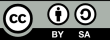 Learning Objectives
By the end of this unit, participants will be able to:

Understand the importance of multimedia in the flipped VET classroom.
Identify and apply tools for creating high-quality audio, video, and interactive content.
Use scriptwriting, storyboarding, and design principles to create engaging and accessible VET materials.
Explore techniques for empowering VET students to create multimedia content.
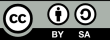 Multimedia's Role in the VET contexts
In vocational education and training (VET), multimedia involves using audio, video, images, text, and interactive elements to convey information, simulate skills, and support learning experiences.

Multimedia allows learners to visualize and practice real-world skills, crucial for preparing them to work in hands-on fields like automotive, healthcare, hospitality, and technology.
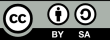 Funded by the European Union. Views and opinions expressed are however those of the author(s) only and do not necessarily reflect those of the European Union or the European Education and Culture Executive Agency (EACEA). Neither the European Union nor EACEA can be held responsible for them.
Multimedia's Role in the VET contexts
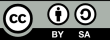 Funded by the European Union. Views and opinions expressed are however those of the author(s) only and do not necessarily reflect those of the European Union or the European Education and Culture Executive Agency (EACEA). Neither the European Union nor EACEA can be held responsible for them.
The Essence of Multimedia in Learning
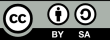 Funded by the European Union. Views and opinions expressed are however those of the author(s) only and do not necessarily reflect those of the European Union or the European Education and Culture Executive Agency (EACEA). Neither the European Union nor EACEA can be held responsible for them.
Multimedia's Role in the Flipped Classroom
How can multimedia make practical skills training more effective?
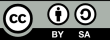 Funded by the European Union. Views and opinions expressed are however those of the author(s) only and do not necessarily reflect those of the European Union or the European Education and Culture Executive Agency (EACEA). Neither the European Union nor EACEA can be held responsible for them.
Enhancing Engagement Through Multimedia
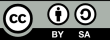 Funded by the European Union. Views and opinions expressed are however those of the author(s) only and do not necessarily reflect those of the European Union or the European Education and Culture Executive Agency (EACEA). Neither the European Union nor EACEA can be held responsible for them.
Practical Applications
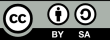 Funded by the European Union. Views and opinions expressed are however those of the author(s) only and do not necessarily reflect those of the European Union or the European Education and Culture Executive Agency (EACEA). Neither the European Union nor EACEA can be held responsible for them.
Multimedia's Role in the Flipped Classroom
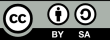 Funded by the European Union. Views and opinions expressed are however those of the author(s) only and do not necessarily reflect those of the European Union or the European Education and Culture Executive Agency (EACEA). Neither the European Union nor EACEA can be held responsible for them.
Video Creation Tools
Video content is a staple of the flipped classroom, serving as a versatile medium for presenting information.
Tools like Adobe Spark and Screencast-O-Matic empower educators to create professional-quality videos easily.
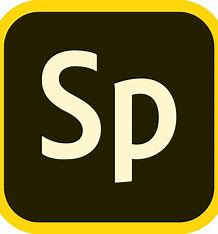 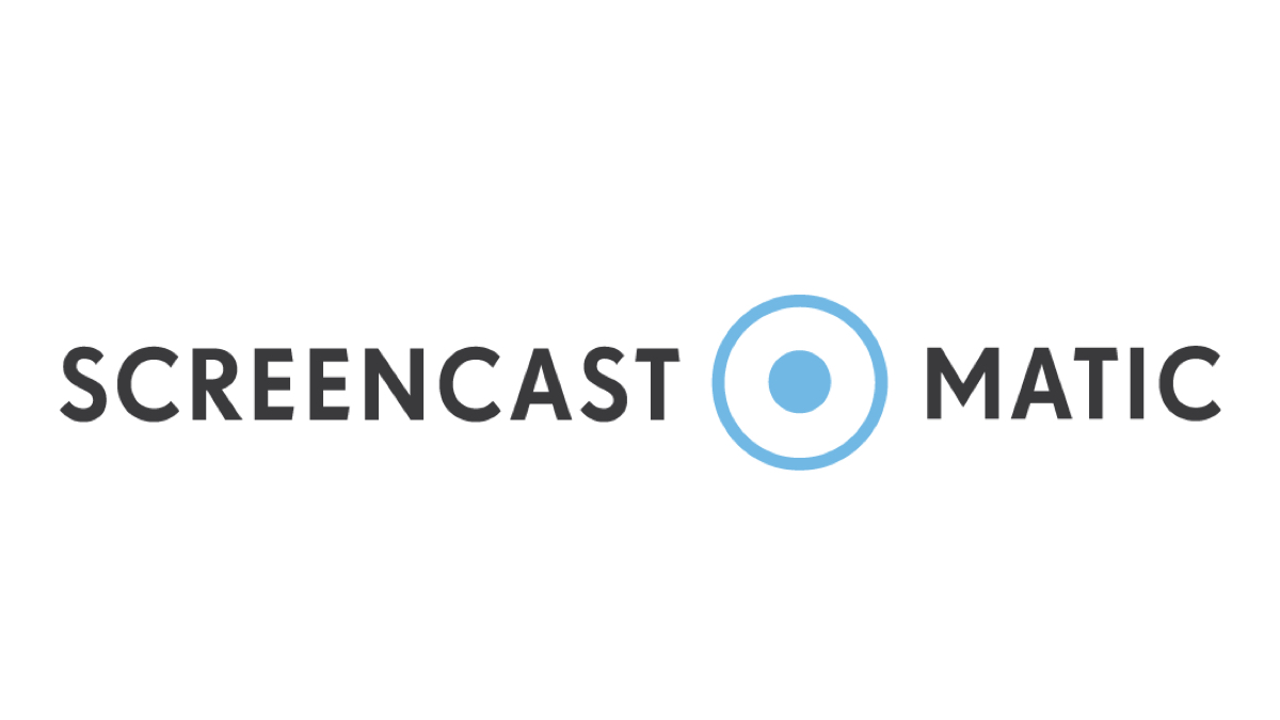 The effectiveness of these videos relies not only on visual elements but also on clear audio quality.
High-quality audio makes video content more accessible and engaging for students, enhancing the overall learning experience
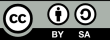 Funded by the European Union. Views and opinions expressed are however those of the author(s) only and do not necessarily reflect those of the European Union or the European Education and Culture Executive Agency (EACEA). Neither the European Union nor EACEA can be held responsible for them.
Audio Recording Tools
Audio clarity is paramount in educational content, significantly impacting students' ability to engage with and understand material.
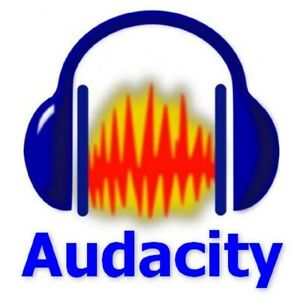 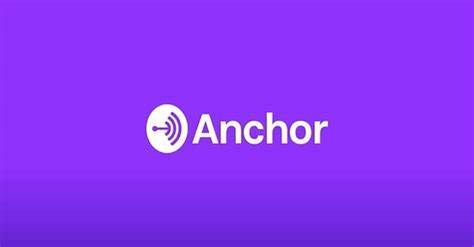 For podcasting or audio explanations, Anchor offers an intuitive and user-friendly interface, making it easy for educators to produce audio content.
Tools like Audacity provide a comprehensive platform for audio recording and editing, ensuring high-quality auditory components for multimedia content.
Together, these tools enable educators to create clear, engaging audio content that complements visual materials and enhances the overall learning experience.
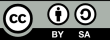 Funded by the European Union. Views and opinions expressed are however those of the author(s) only and do not necessarily reflect those of the European Union or the European Education and Culture Executive Agency (EACEA). Neither the European Union nor EACEA can be held responsible for them.
Interactive Content Creation
Interactive content transforms passive learning into an active experience, encouraging students to engage directly with the material.
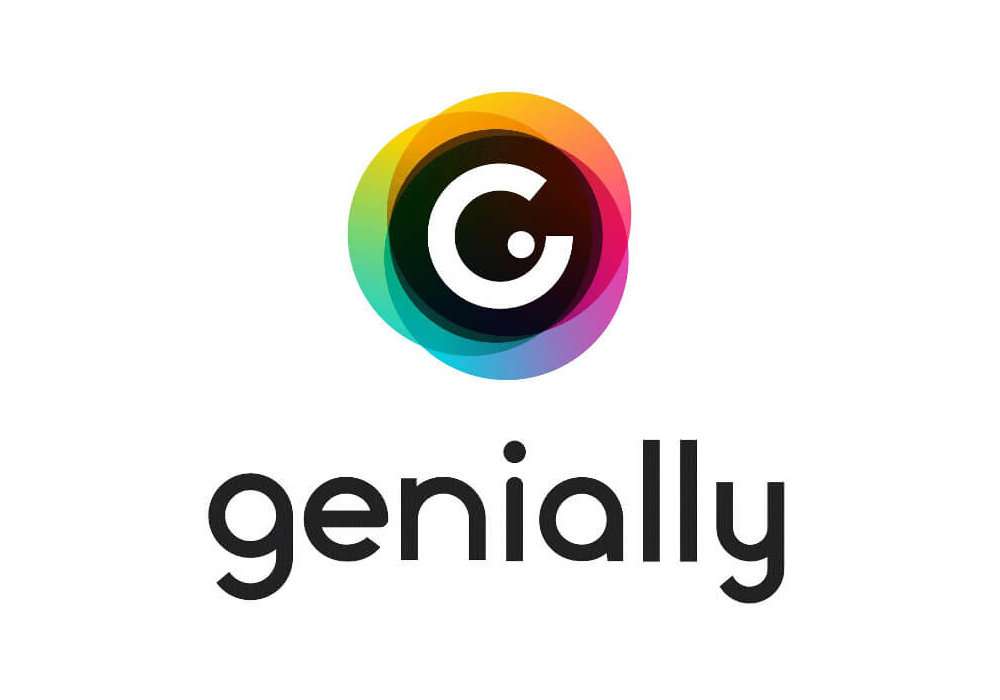 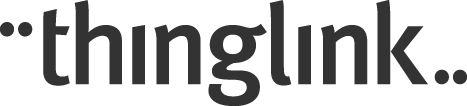 Platforms like Genially and ThingLink allow educators to create interactive images, presentations, and infographics that foster active learning.
These tools enable the integration of clickable links, embedded quizzes, and other interactive elements, making learning more engaging and memorable.
By incorporating interactive content into their teaching, educators can provide students with a more dynamic and immersive learning environment.
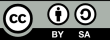 Funded by the European Union. Views and opinions expressed are however those of the author(s) only and do not necessarily reflect those of the European Union or the European Education and Culture Executive Agency (EACEA). Neither the European Union nor EACEA can be held responsible for them.
Animation as a Learning Tool
Animations offer a unique way to simplify complex concepts and make learning more enjoyable
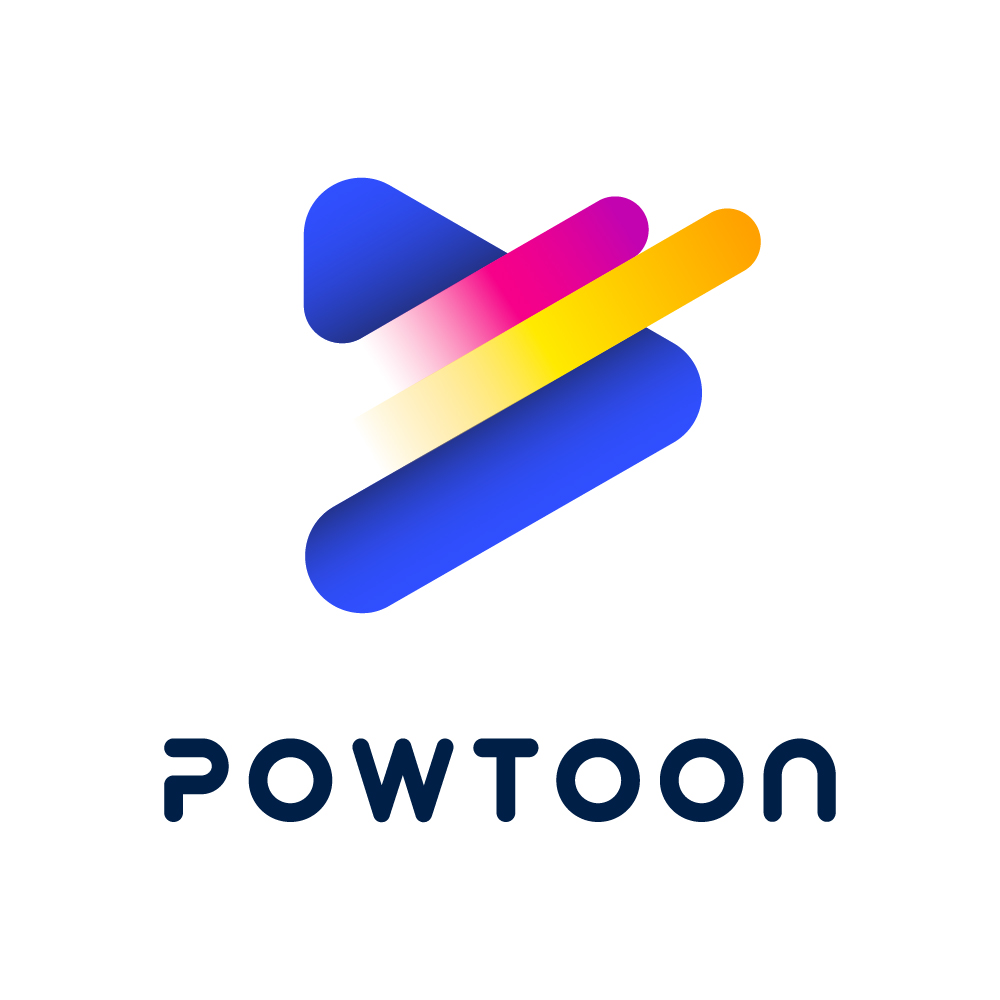 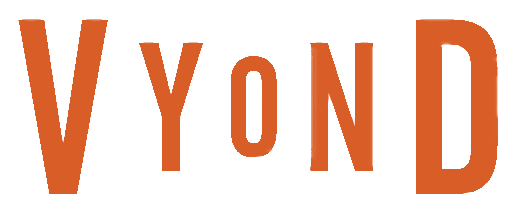 Tools such as Powtoon and Vyond enable educators to create animated videos that bring abstract ideas to life.
These animations can illustrate processes, tell stories, and present information in a visually engaging manner that captures students' attention and aids in understanding.
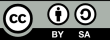 Funded by the European Union. Views and opinions expressed are however those of the author(s) only and do not necessarily reflect those of the European Union or the European Education and Culture Executive Agency (EACEA). Neither the European Union nor EACEA can be held responsible for them.
Scriptwriting and Storyboarding
The foundation of effective multimedia content lies in meticulous planning, which is crucial for successful implementation.
Scriptwriting and storyboarding are essential steps that help educators organize their thoughts and visualize the flow of their content.
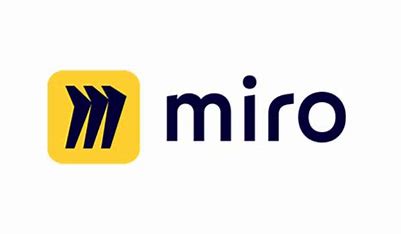 A well-crafted script ensures that all key points are covered clearly and concisely, enhancing the educational value of the content.
A storyboard lays out the visual sequence of the content, providing guidance throughout the creation process.
Miro | The Innovation Workspace
These preparatory steps are vital for producing coherent, engaging, and educational multimedia content.
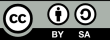 Funded by the European Union. Views and opinions expressed are however those of the author(s) only and do not necessarily reflect those of the European Union or the European Education and Culture Executive Agency (EACEA). Neither the European Union nor EACEA can be held responsible for them.
Visual and Audio Elements
Enhancing your videos with visual and audio elements can significantly improve the quality and engagement of your educational content.
Using royalty-free images and music adds depth and interest to videos while avoiding copyright infringement issues.
Clear, well-paced narration complements visual and audio enhancements, ensuring effective communication of your message.
These enhancements not only make content more appealing but also support information retention by catering to various learning styles, such as auditory and visual learners.
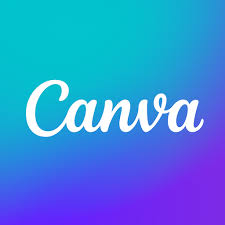 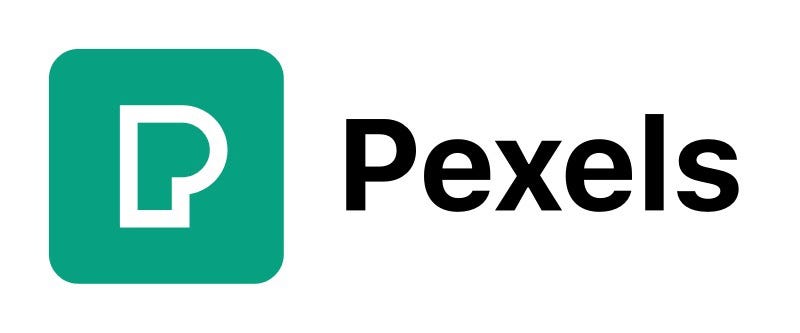 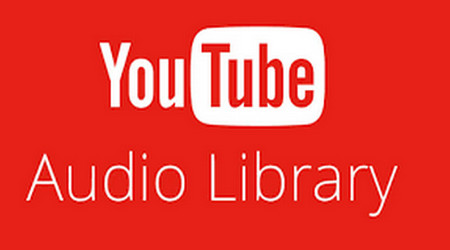 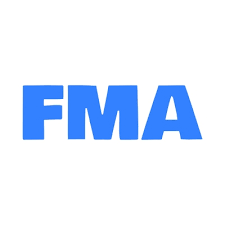 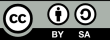 Funded by the European Union. Views and opinions expressed are however those of the author(s) only and do not necessarily reflect those of the European Union or the European Education and Culture Executive Agency (EACEA). Neither the European Union nor EACEA can be held responsible for them.
Clarity is essential to ensure that the educational message is easily understood by all learners.
Creating accessible and effective multimedia content requires adherence to key design principles.
Design Principles for Educational Content
Consistency in style and format contributes to a cohesive learning experience, making it easier for students to navigate the content.
Engagement can be enhanced through the incorporation of interactive elements, as well as compelling visuals and audio components.
By applying these principles, educators can develop multimedia content that is informative, engaging, and accessible to all students, promoting a richer learning experience.
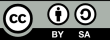 Funded by the European Union. Views and opinions expressed are however those of the author(s) only and do not necessarily reflect those of the European Union or the European Education and Culture Executive Agency (EACEA). Neither the European Union nor EACEA can be held responsible for them.
Integrating Multimedia at Different Stages in VET Learning
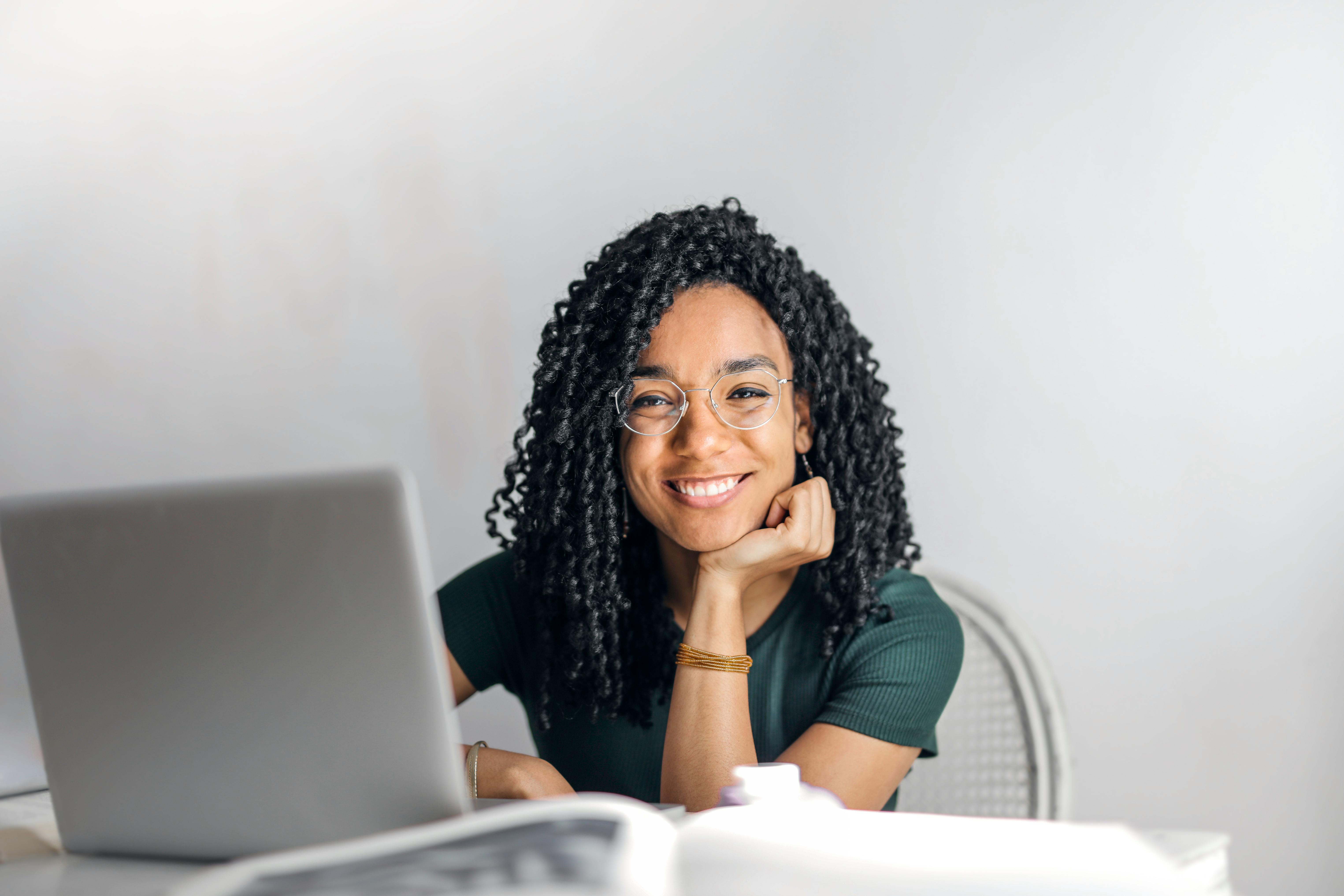 Pre-Class (Flipped Classroom)
Assigning multimedia materials like video tutorials or interactive modules for students to study before class, allowing in-class time to focus on practice and application.

Example: A video on basic woodworking techniques students watch before an in-person session on building a furniture piece.
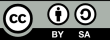 Funded by the European Union. Views and opinions expressed are however those of the author(s) only and do not necessarily reflect those of the European Union or the European Education and Culture Executive Agency (EACEA). Neither the European Union nor EACEA can be held responsible for them.
Integrating Multimedia in Pre-Class Materials
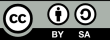 Funded by the European Union. Views and opinions expressed are however those of the author(s) only and do not necessarily reflect those of the European Union or the European Education and Culture Executive Agency (EACEA). Neither the European Union nor EACEA can be held responsible for them.
Integrating Multimedia at Different Stages in VET Learning
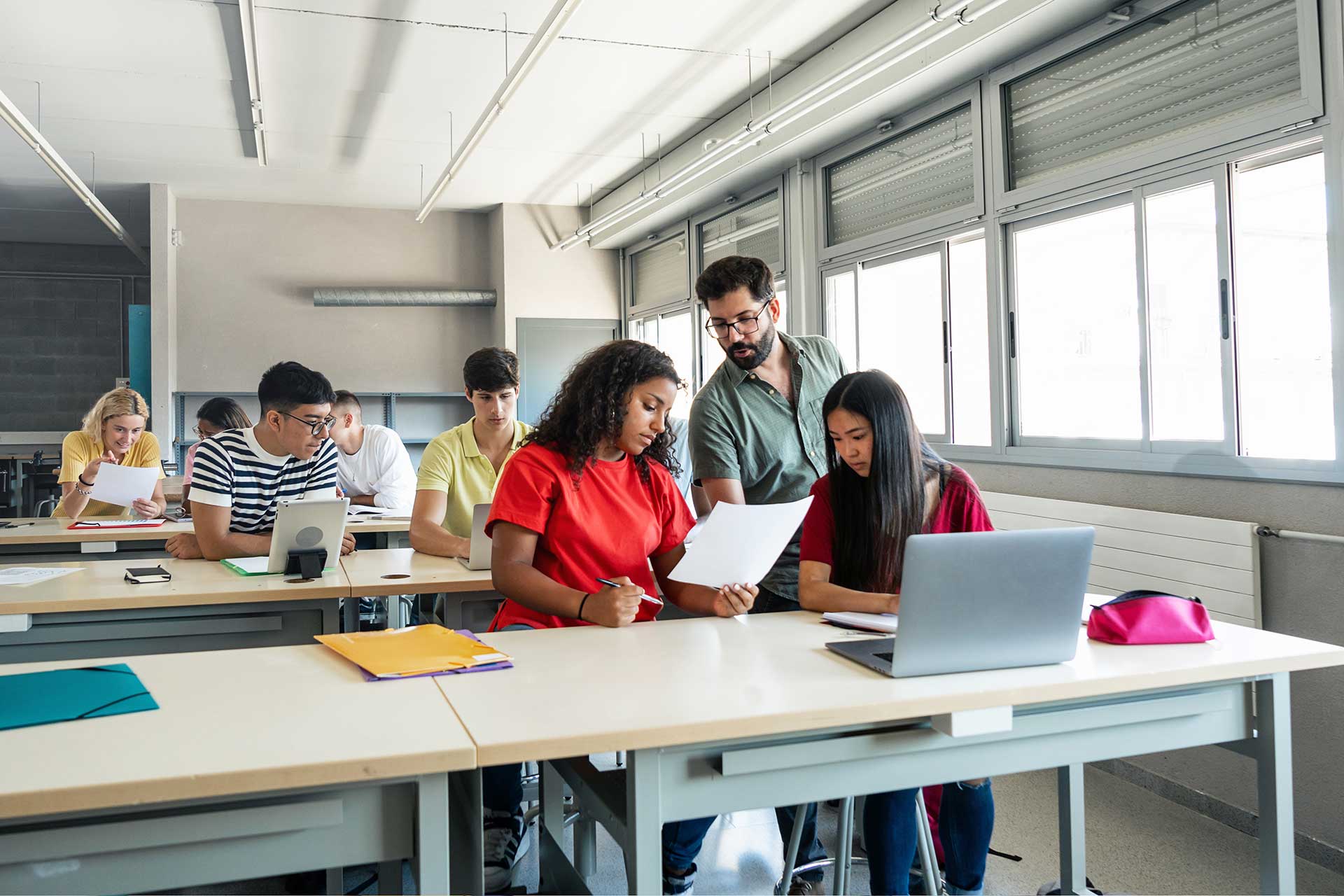 In-Class (Practical Application)
Use multimedia to support in-class demonstrations and hands-on practice. Interactive quizzes or visual aids can reinforce learning during practical sessions.

Example: During a lab session, an instructor may use a step-by-step video guide to assist students in following along while performing tasks.
Source: https://finestfuture.org/start-studies/vocational-program/
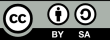 Funded by the European Union. Views and opinions expressed are however those of the author(s) only and do not necessarily reflect those of the European Union or the European Education and Culture Executive Agency (EACEA). Neither the European Union nor EACEA can be held responsible for them.
Multimedia in the Classroom
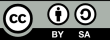 Funded by the European Union. Views and opinions expressed are however those of the author(s) only and do not necessarily reflect those of the European Union or the European Education and Culture Executive Agency (EACEA). Neither the European Union nor EACEA can be held responsible for them.
Integrating Multimedia at Different Stages in VET Learning
Post-Class (Reinforcement and Reflection)
Provide multimedia resources for review and reinforcement. Recorded sessions, simulations, and digital study guides allow students to revisit concepts after class.

Example: After a practical lesson, learners can access interactive diagrams to review machinery parts or watch recorded demonstrations to refresh their skills.
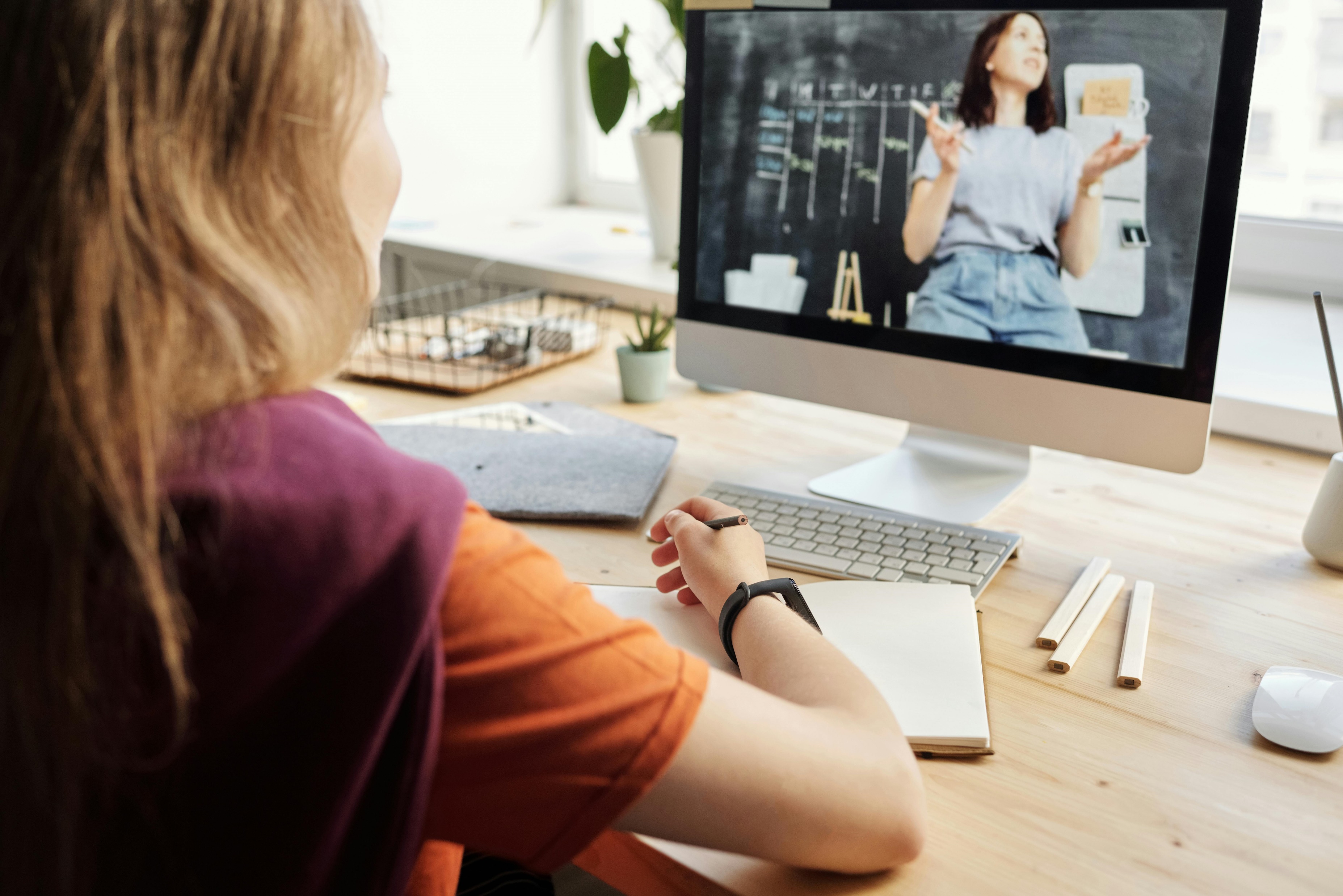 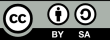 Funded by the European Union. Views and opinions expressed are however those of the author(s) only and do not necessarily reflect those of the European Union or the European Education and Culture Executive Agency (EACEA). Neither the European Union nor EACEA can be held responsible for them.
Empowering Students with Video Creation
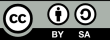 Funded by the European Union. Views and opinions expressed are however those of the author(s) only and do not necessarily reflect those of the European Union or the European Education and Culture Executive Agency (EACEA). Neither the European Union nor EACEA can be held responsible for them.
The One-Take Philosophy
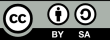 Funded by the European Union. Views and opinions expressed are however those of the author(s) only and do not necessarily reflect those of the European Union or the European Education and Culture Executive Agency (EACEA). Neither the European Union nor EACEA can be held responsible for them.
Reflection Activity
Choose a practical VET skill you teach (e.g., electrical wiring, cooking, carpentry).
List the multimedia tools and techniques you’d use to create a tutorial for this skill.
Draft the sequence of visuals, audio, and interactivity to demonstrate the skill.
What challenges might you encounter in creating this content?
How will you ensure accessibility for all VET learners?
Which multimedia elements will best support skill acquisition?
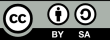 Funded by the European Union. Views and opinions expressed are however those of the author(s) only and do not necessarily reflect those of the European Union or the European Education and Culture Executive Agency (EACEA). Neither the European Union nor EACEA can be held responsible for them.
List of Tools
VyondVyond is an animation tool that allows users to create professional-looking animated videos. It’s perfect for explaining complex topics visually in a fun and engaging way, making it ideal for educators looking to simplify abstract ideas or create engaging learning materials.Visit Vyond
ThingLinkThingLink is a platform that enables users to create interactive images, videos, and 360-degree virtual tours. It’s a great tool for educators to turn static content into interactive learning experiences by embedding quizzes, annotations, and additional media.Visit ThingLink
AudacityAudacity is an open-source audio recording and editing software. It is widely used for producing podcasts, recording lessons, or cleaning up audio for multimedia projects, offering advanced tools while remaining user-friendly and free.Visit Audacity
AnchorAnchor is a podcast creation platform that simplifies the process of recording, editing, and distributing podcasts. It is ideal for educators who want to create audio content such as lessons, interviews, or discussions to engage students in a different format.Visit Anchor
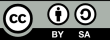 Funded by the European Union. Views and opinions expressed are however those of the author(s) only and do not necessarily reflect those of the European Union or the European Education and Culture Executive Agency (EACEA). Neither the European Union nor EACEA can be held responsible for them.
List of Tools
FMA (Free Music Archive)FMA is a large library of royalty-free music across various genres, ideal for multimedia projects without the concern of copyright infringement. It allows educators and students to access and download music to enhance their videos, presentations, or other educational content.Visit Free Music Archive

YouTube Audio LibraryYouTube Audio Library offers free music and sound effects that can be used for YouTube videos and other multimedia projects. It categorizes tracks by genre, mood, and length, making it easier for creators to find the right fit for their content without worrying about copyright issues.Visit YouTube Audio Library

CanvaCanva is a user-friendly design tool that provides templates for creating presentations, posters, videos, and infographics. It offers access to a vast library of free and paid images, graphics, and fonts, making it an essential tool for creating visually appealing educational content.Visit Canva
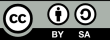 Funded by the European Union. Views and opinions expressed are however those of the author(s) only and do not necessarily reflect those of the European Union or the European Education and Culture Executive Agency (EACEA). Neither the European Union nor EACEA can be held responsible for them.